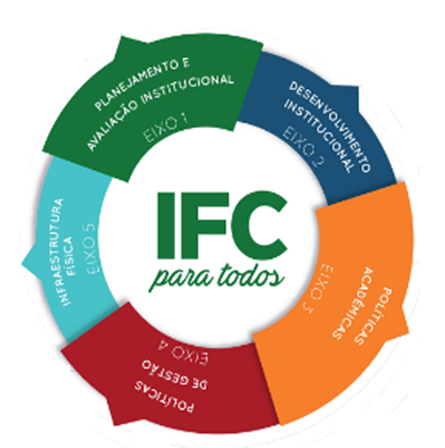 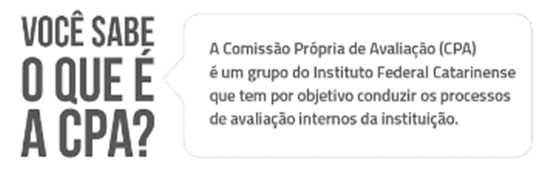 Acesse o questionário
De 1º a 20 de outubro de 2019